Figure 7. Distributions of preferred path directions in the maze task. Each tuned cell is represented by a ...
Cereb Cortex, Volume 14, Issue 1, January 2004, Pages 23–34, https://doi.org/10.1093/cercor/bhg088
The content of this slide may be subject to copyright: please see the slide notes for details.
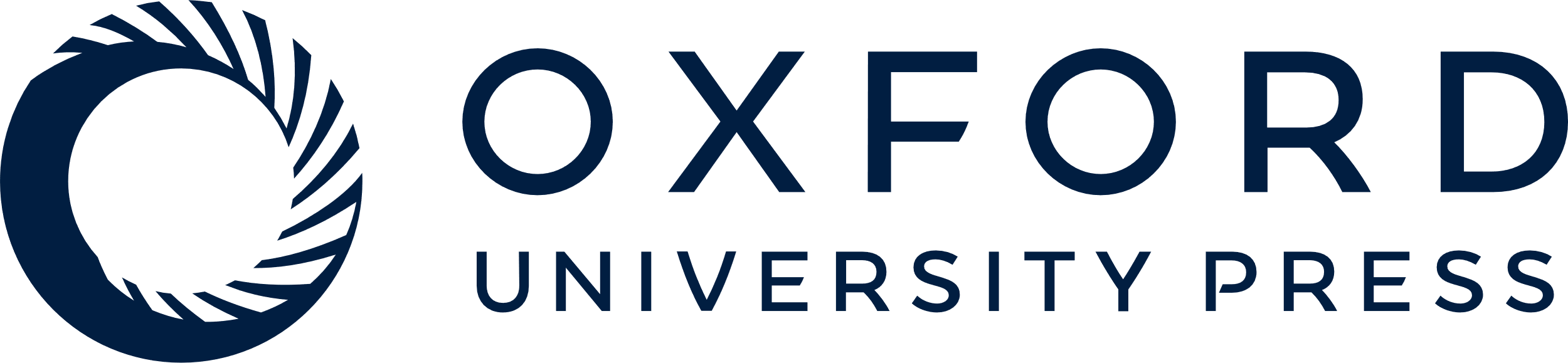 [Speaker Notes: Figure 7. Distributions of preferred path directions in the maze task. Each tuned cell is represented by a line pointing in its preferred direction. Neural recordings were in the left hemisphere, lines directed to the right represent contralateral path directions. Preferred directions are distributed to both ipsilateral and contralateral hemifields, but are skewed toward the later — the mean resultant pointed to 17° (arrow).


Unless provided in the caption above, the following copyright applies to the content of this slide:]